Project – A Quick Tutorial
Written byKrishna Sainath Meda

Presented by
______________
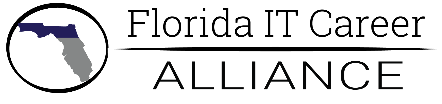 PROJECT
A task assigned to a set of people or teams to be completed within a time frame

Any project follows a step-by-step procedure in order to achieve the given goal
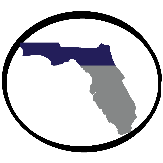 APPROACHES IN IMPLEMENTING A PROJECT
There are various approaches in implementing a project lifecycle

Waterfall model
Prototyping
Incremental Model
Spiral Model
Rapid Application Development etc.
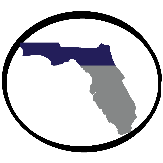 PROJECT LIFECYCLE
Requirements

Design

Implementation

Verification

Maintenance
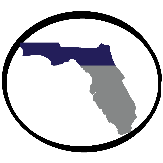 REQUIREMENTS PHASE
Establishing a set of requirements for the project

This is necessary as it is an agreement between the customers and contractors on what to develop

Requirements can be
Functional
Non-functional

All required are documented in a specification requirements document
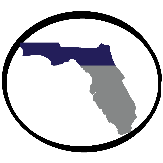 DESIGN PHASE
An artifact of the gathered requirements

This phase involves planning a solution to the project

Refers to all the activities to be conceptualized and implemented
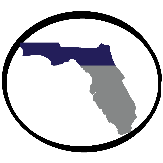 IMPLEMENTATION PHASE
In this phase, we develop the system according to the plan designed in the design phase

All the technical specifications, software components and other computer systems are used 

The requirements are implemented according to the specification requirements document
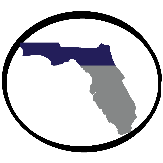 VERIFICATION PHASE
Testing is done in this phase in order to confirm that all the requirements are met in the implemented system

In this phase we reduce the number of bugs the system has so the system behaves as expected

Manual and automated methods are used for testing
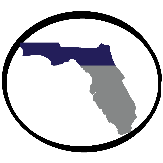 MAINTENANCE PHASE
Even after the system is completely developed there might be problems in future

Every project must have a maintenance phase to maintain the system, modify according to the customer requirements, debug any defects

Future enhancements are handled in this phase
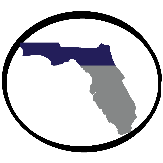 CURRENT PROJECT DEVELOPMENT APPROACH
Agile Development is the current approach used in the project lifecycle

It reduces the cost by testing every component after it is developed unlike waterfall model

Also, project success rate increases as the requirements are properly met
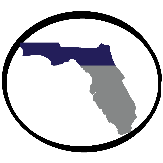 /FITCAlliance
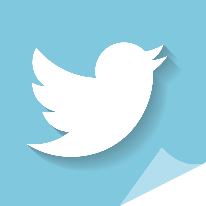 @FITCAlliance
Follow us on Social Media!
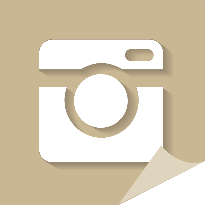 @FITC_Alliance
#FITC


& visit fitc.cci.fsu.edu
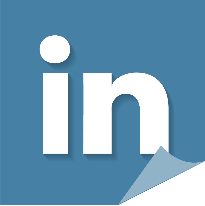 FITC Group